МУНИЦИПАЛЬНОЕ АВТОНОМНОЕ ОБЩЕОБРАЗОВАТЕЛЬНОЕ  УЧРЕЖДЕНИЕ «АНГАРСКИЙ ЛИЦЕЙ №1»
ЛИЧНОСТНОЕ СТАНОВЛЕНИЕ.
Образовательный проект 
«Лестница успеха».
Алешкова Н.А., заместитель директора по учебно-воспитательной работе
Красноярск, 2019 г.
ЦЕЛИ, ЗАДАЧИ
Развитие лидерских качеств обучающихся, способствующих достижению ими успеха и конкурентоспособности.
1. 
Предоставление возможности каждому обучающемуся стать лидером в одной из областей социального творчества.
2. 
Развитие субъектной позиции обучающихся.
3. 
Развитие организаторских способностей, умений и навыков обучающихся.
ЛИЧНЫЙ УСПЕХ
ЛИЧНЫЙ УСПЕХ
ЛИЧНЫЙ УСПЕХ
ЛИЧНЫЙ УСПЕХ
КОМАНДНЫЙ УСПЕХ
ЛИЧНЫЙ УСПЕХ
ЛИЧНЫЙ УСПЕХ
ЛИЧНЫЙ УСПЕХ
Создание ситуаций успеха в урочной и внеурочной деятельности
Предоставление широкого спектра возможностей развития одаренности учащихся
Анкетирование (самооценка и внешняя экспертиза) 
«Лестница успеха»
Выявление одарённости (уровня социального интереса, лидерских качеств, организаторских способностей)
Подпроекты
Поощрение и Награждение
Признание успеха как социально-значимого
Реализация способностей
Анкетирование «Лестница успеха» 
Самооценка «Ступени»
Мониторинг
Личностная успешность
Лидер 
(от англ. leader) - ведущий, 
первый в каком-то деле, идущий впереди.
1. Творческий лидер (досуговая деятельность, профессиональная деятельность в области искусств)
2. Лидер – интеллектуал (учебная деятельность)
3. Лидер – мастер (спортивной, трудовой деятельности, декоративно – прикладном искусстве)
4. Социальный лидер, лидер – вожак (решение проблем)
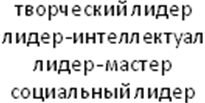 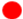 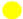 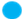 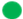 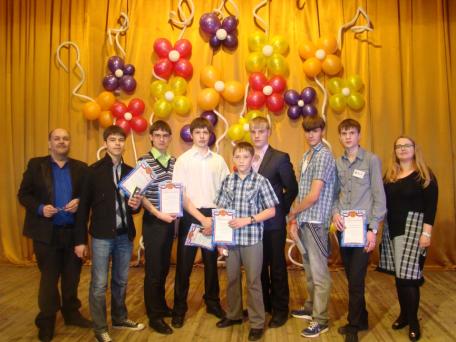 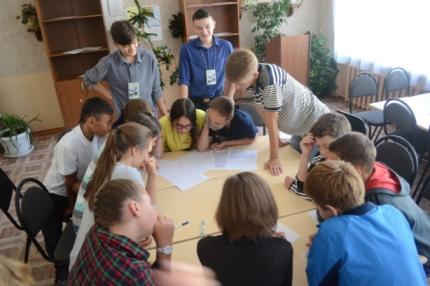 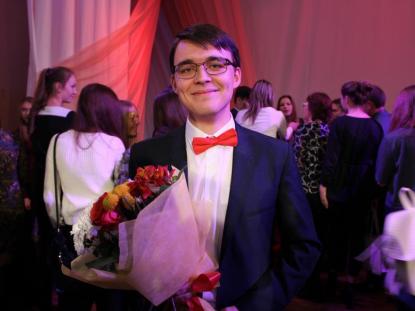 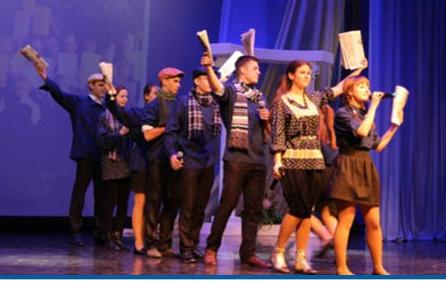 Формирование личностной успешности
    Подпроекты
Я и мой мир
Цель: познание самого себя
Моё здоровье
Цель: здоровый образ жизни
Знание – сила
Цель: ценность образовательных результатов
Азбука нравственности
Цель: признание общечеловеческих ценностей
В согласии с собой и людьми
Цель: установление коммуникаций, толерантность
Семья и лицей: навстречу друг другу
Цель: признание семейных ценностей
ПРИЗНАНИЕ УСПЕХА – 
ГЛАВНЫЙ ЭТАП ПРОЕКТА
Публичное поздравление;
Награждение специальным Дипломом;
Награждение знаком «Честь и достоинство лицея»; 
Награждение медалью «Лидеры 21 века»;
Размещение материалов в буклете и на стенде;
Награждение лучших классов переходящими кубками «Команда успеха»;
Награждение классных руководителей лучших классов знаками «Честь и достоинство лицея»;
Награждение  мэров  лучших классов знаками «Лидер команды успеха»;
Экспертное мнение как один из механизмов признания
АНКЕТА «ЛЕСТНИЦА УСПЕХОВ»
Фамилия, имя______________________________
 
Кто из ребят нашего класса является, по твоему мнению (можно указать несколько человек):
а) творческим лидером (певец, танцор, режиссер, сценарист, актер)________________________________
б) лидером – интеллектуалом (победителем или призером олимпиад, НПК, или супер-эрудит)___________
в) лидером в области трудовой деятельности, спорта, декоративно – прикладного искусства_________________
г) социальным лидером, лидером – вожаком (общественная деятельность, организаторские качества, умение возглавить социально-позитивное дело)________________________________________
Каким лидером (в какой области) ты считаешь СЕБЯ?__________________
Спасибо за работу!
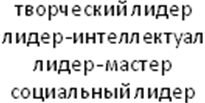 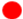 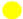 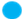 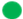 Сюжетно-ролевая игра 
«Команда успеха»
Общественная деятельность
Решение проблем
Профессиональная деятельность
КОМАНДА УСПЕХА
Учебная деятельность
Досуговая деятельность
Семейное взаимодействие
Здоровье
Социальное взаимодействие
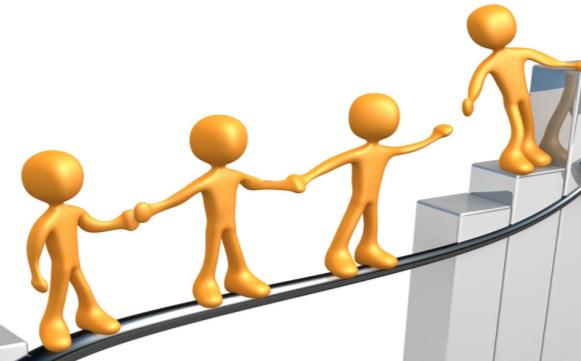 10 класс:
2016\2017 -
1 место
11 класс:
2016\2017 -
1 место
2 место
9 класс:
2015\2016 -
3 место
Уровень продвижения «Команды успеха» 
11 «в» класса
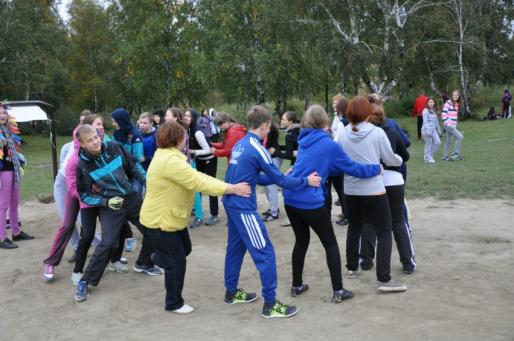 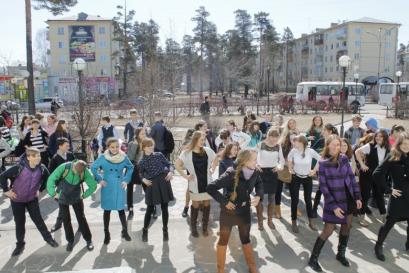 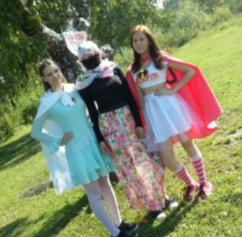 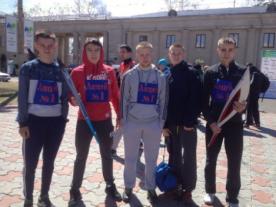 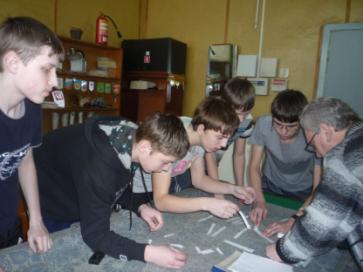 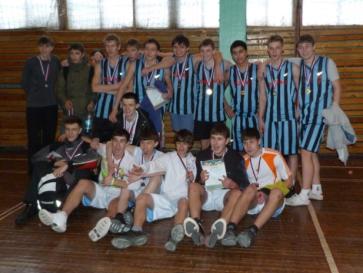 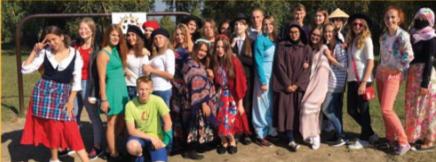 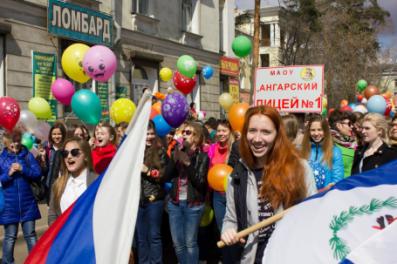 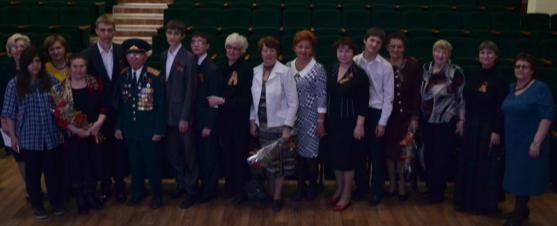 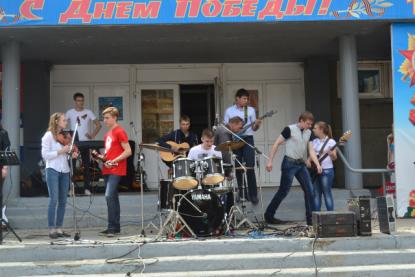 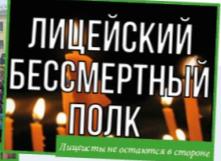 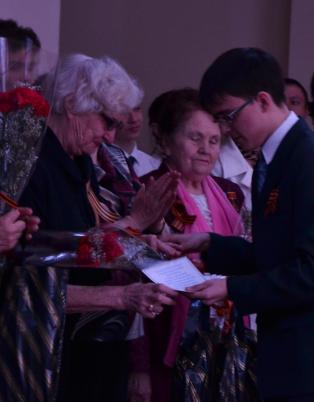 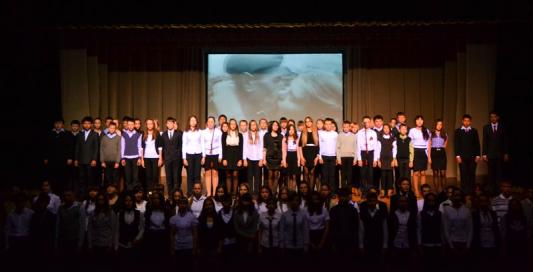 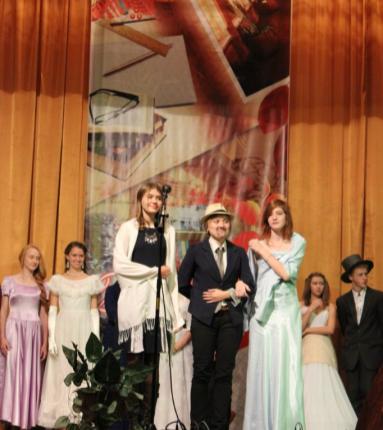 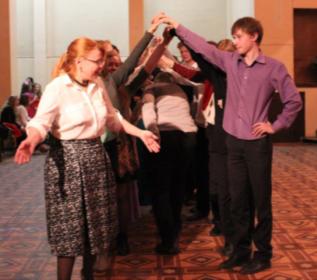 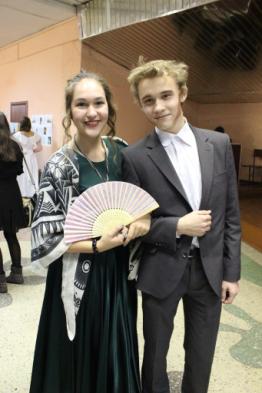 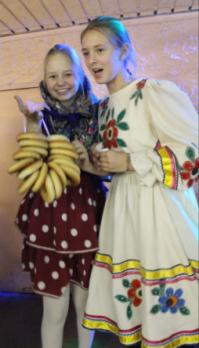 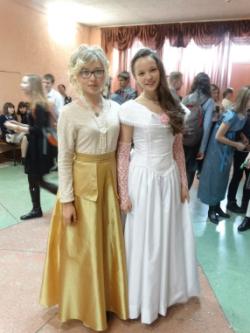 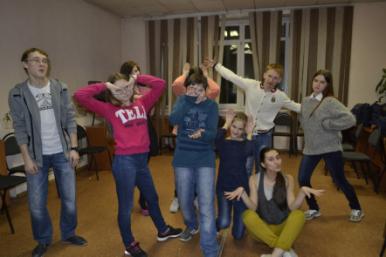 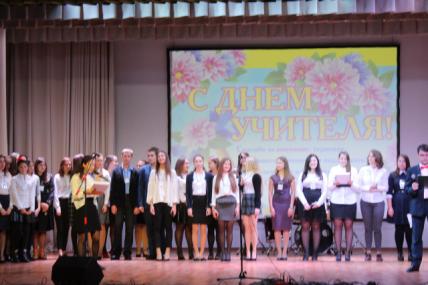 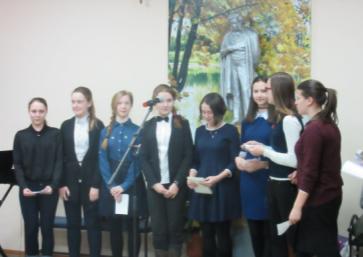 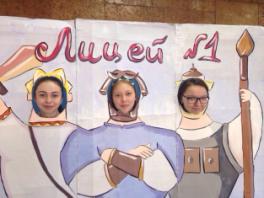 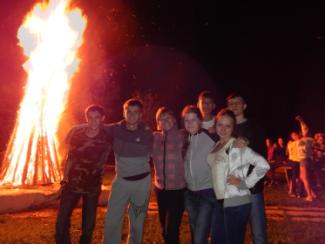 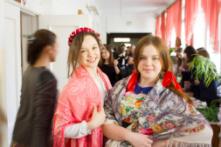 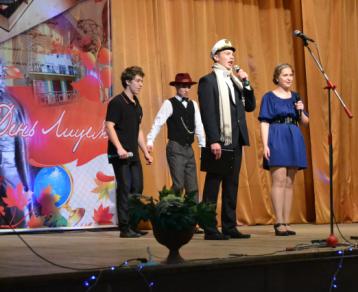 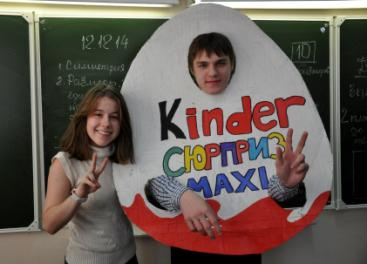 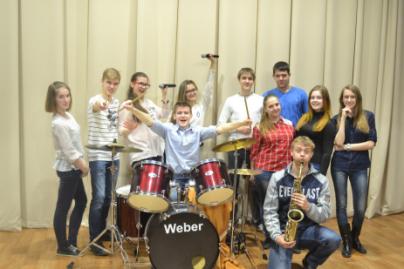 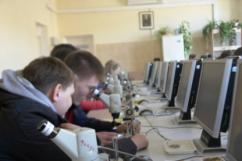 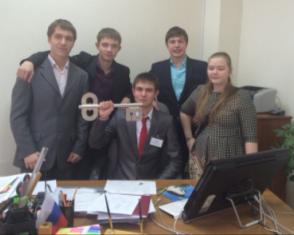 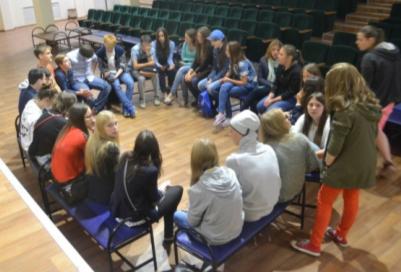 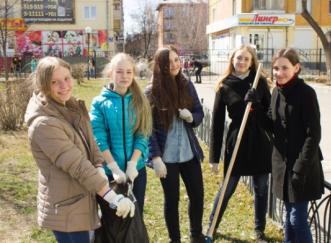 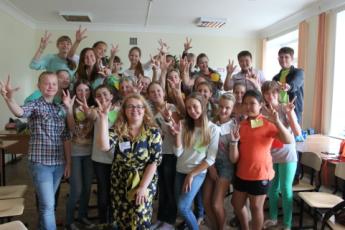 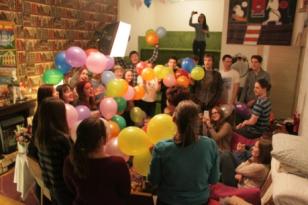 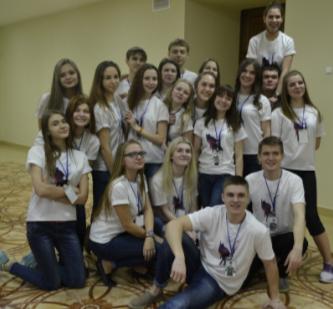 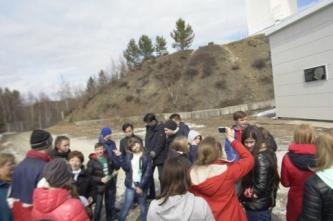 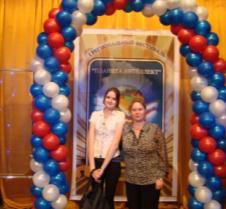 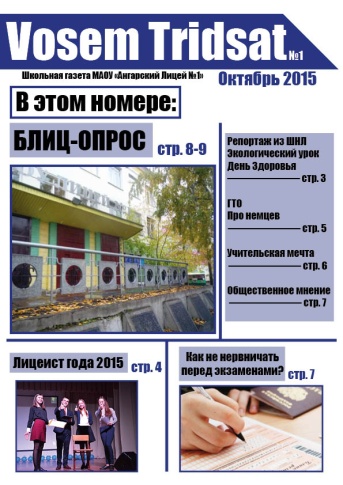 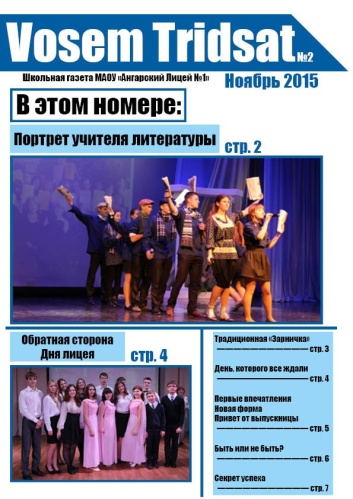 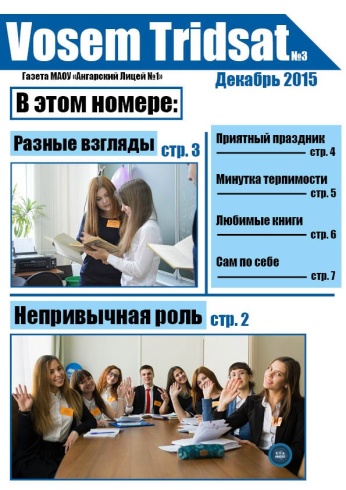 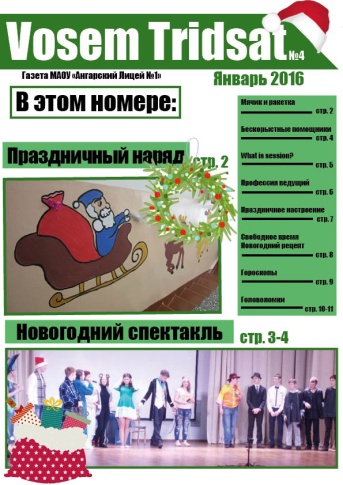 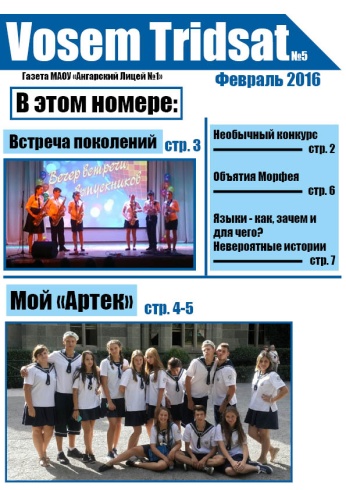 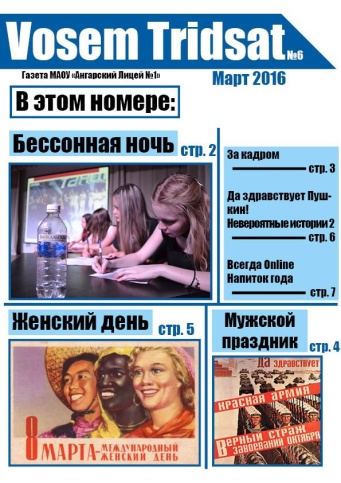 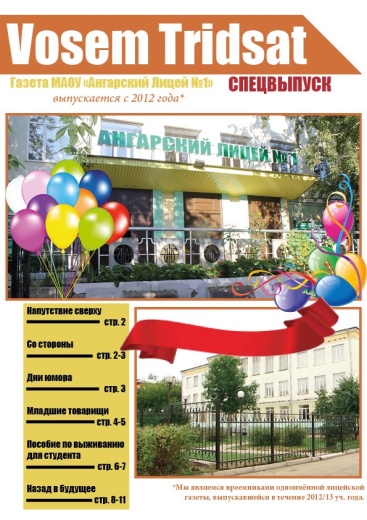 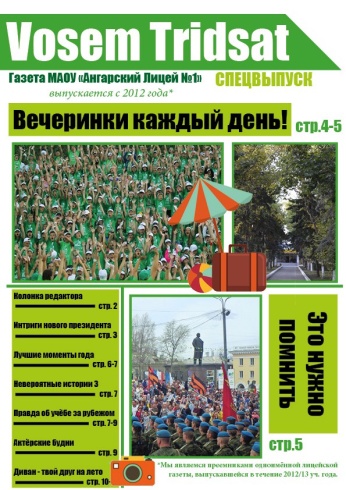 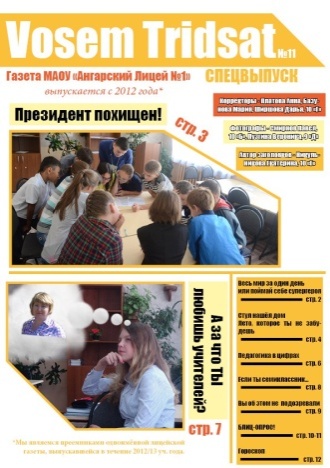 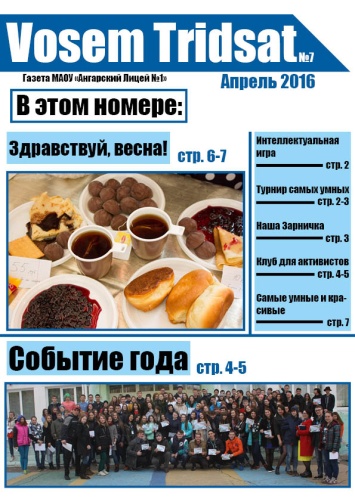 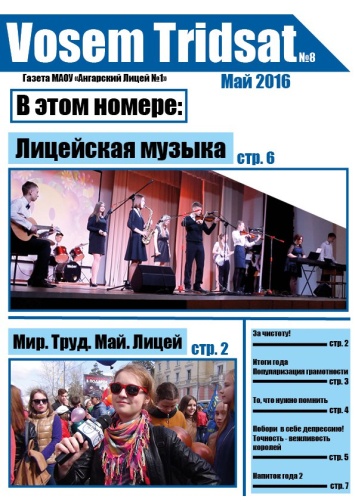 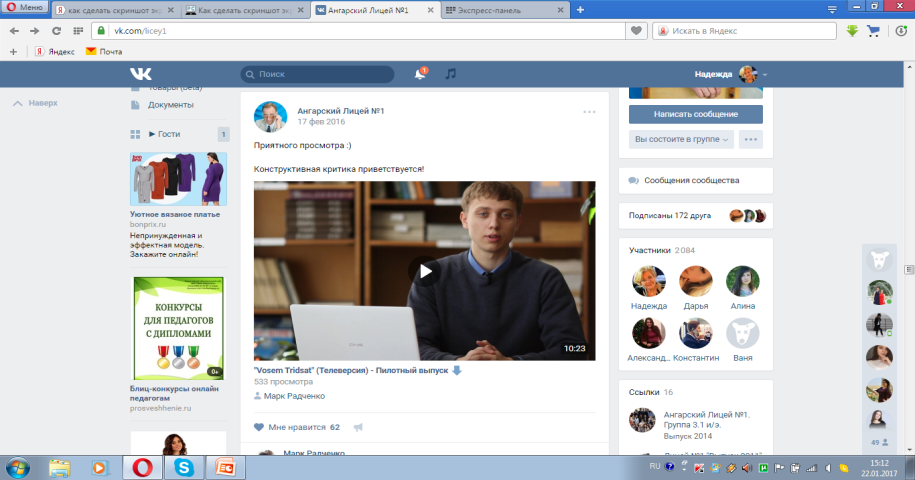 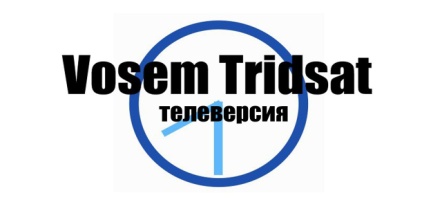 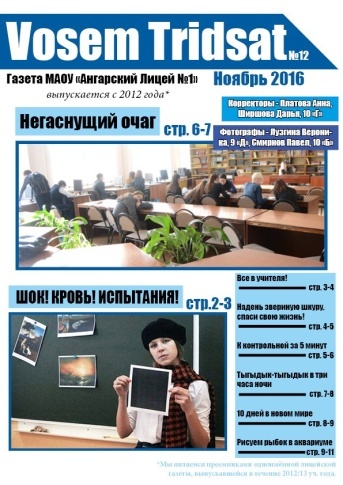 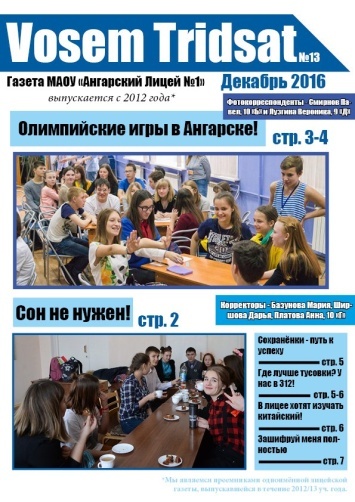 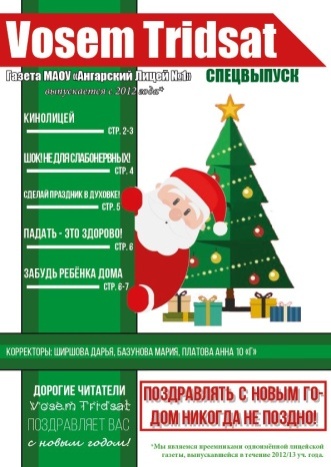 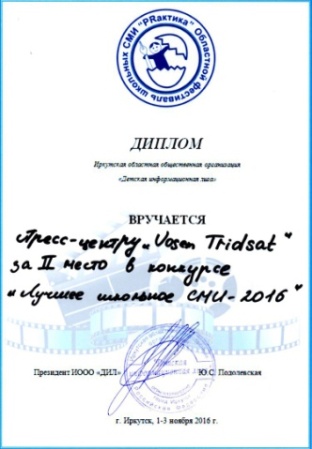 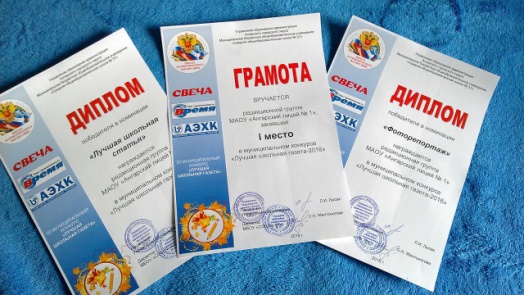 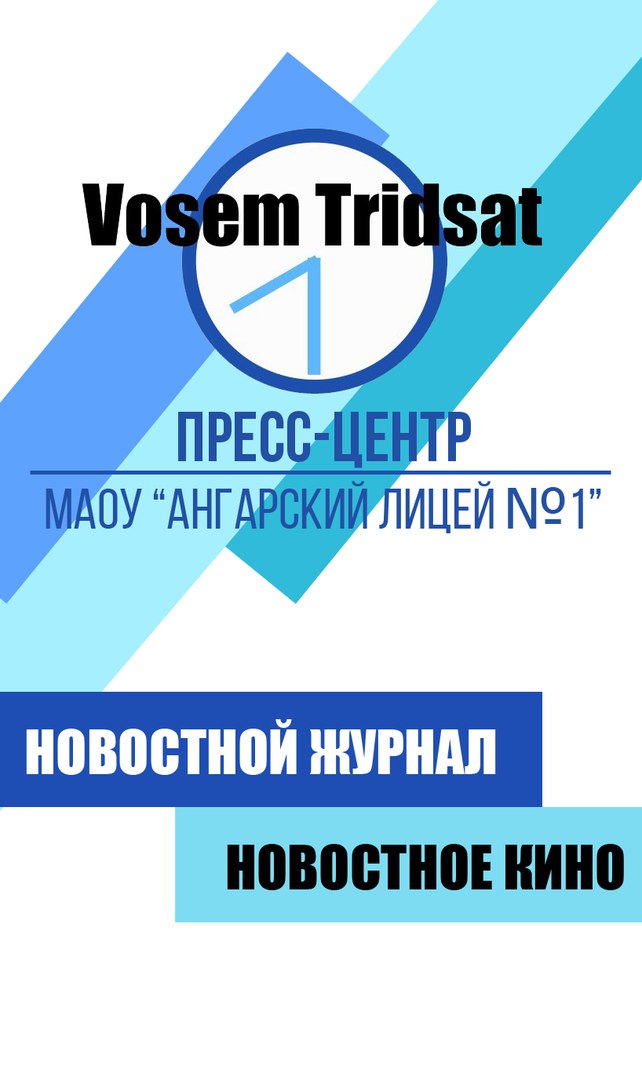 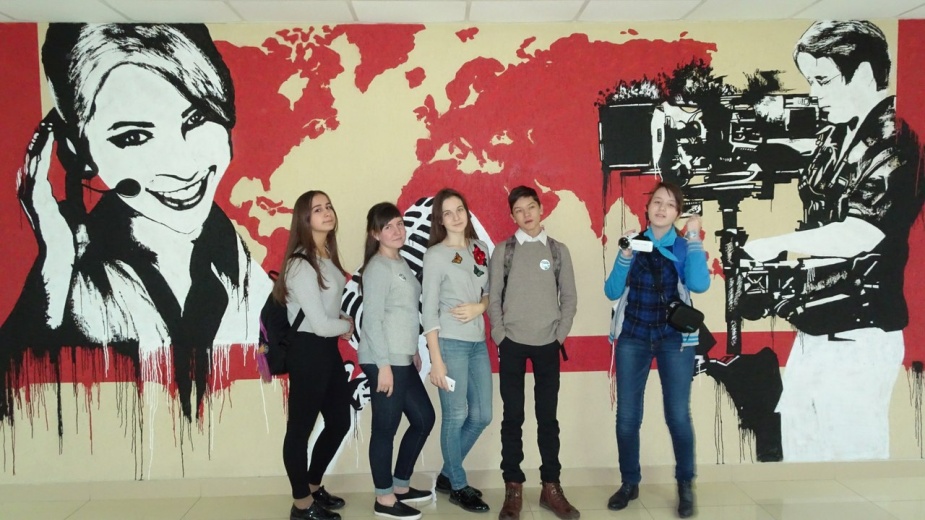 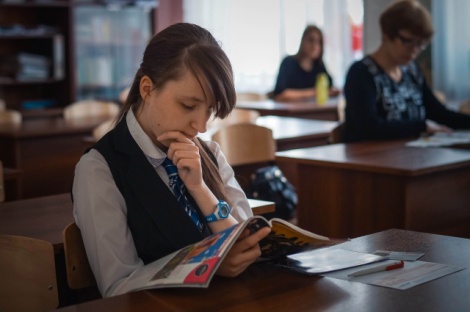 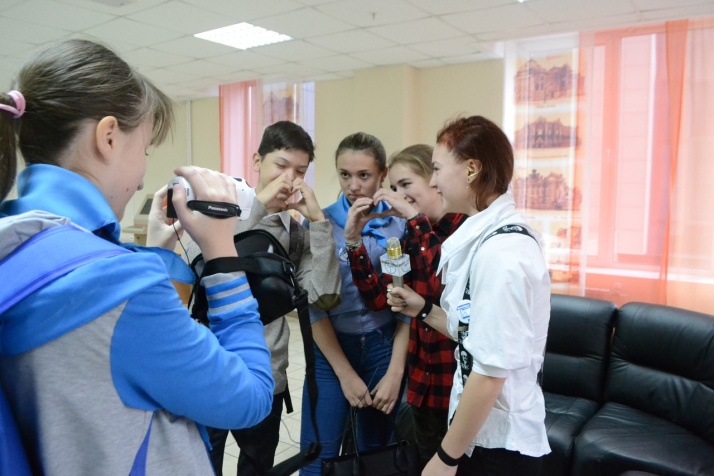 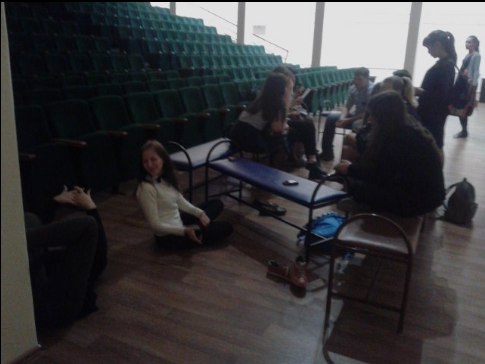 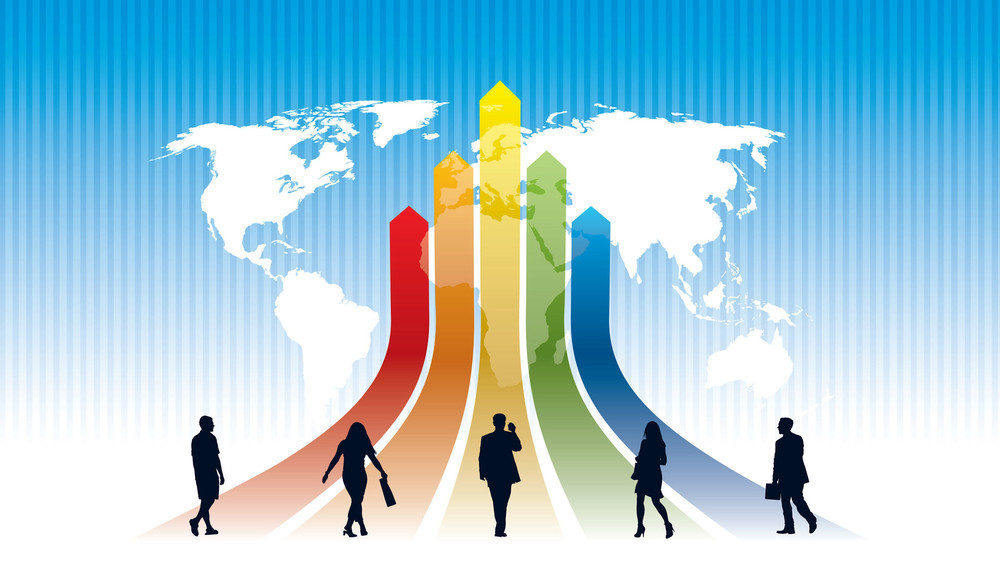 спасибо за внимание!